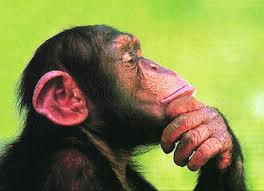 Sometimes a Confusion
AP Psychology Test Prep
Independent and Dependent Variables
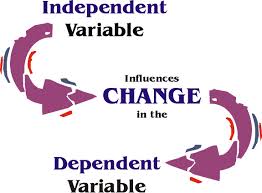 Two groups play video games
one group violent, one nonviolent.
Next the researchers measure
incidents of violent behavior.

Independent Variable: Type of video game assigned.

Dependent Variable: Incidence of
violent behaviors.
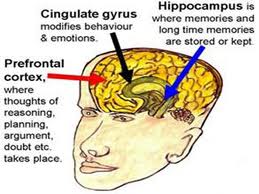 Use mnemonic tips to remember the 
functions of 
different parts
of the brain.
For “hippocampus”, think campus

The hippocampus forms and retrieves memories. 

You will form many memories on
your college campus and they will be stored in your hippocampus.
Hypothalamus: 
Notice the letters  H and T to help 
you remember that the
The hypothalamus controls Hunger  and Thirst. 

Also remember the
Four F’s as functions
of the hypothalamus.
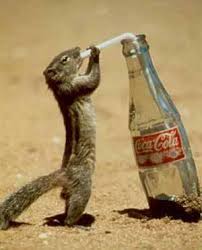 Remember that the Left Cerebral Hemisphere is responsible for
Language functions:
     Connect the L in Left with the L in the word Language.
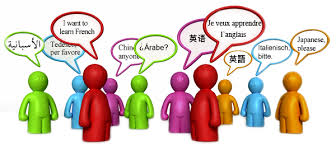 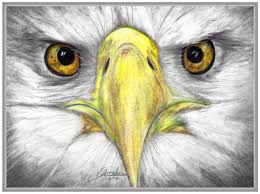 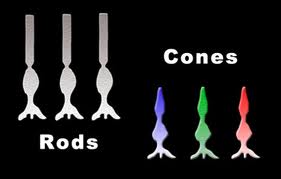 You won’t have to label a diagram of the eye, but you should know about RODS and CONES.

Connect the C in the word CONES with the C in the word COLOR.
Once you know CONES are responsible for Color vision, you’ll know that RODS  deal with night shades of grey – no color
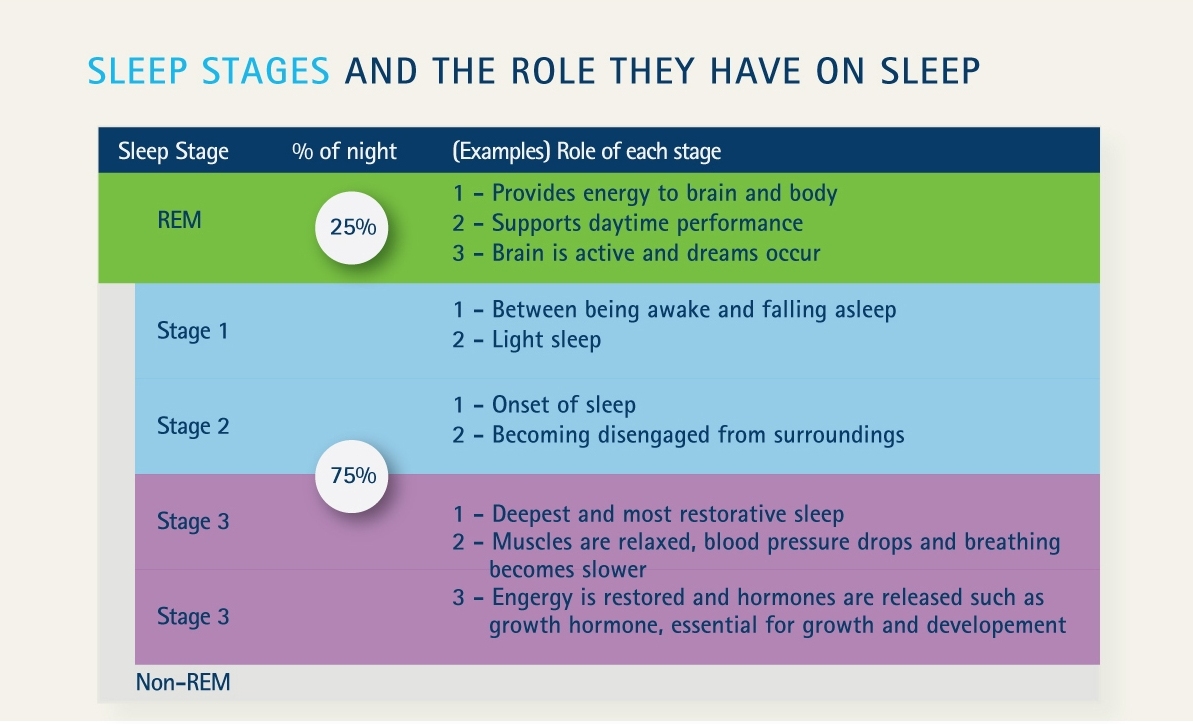 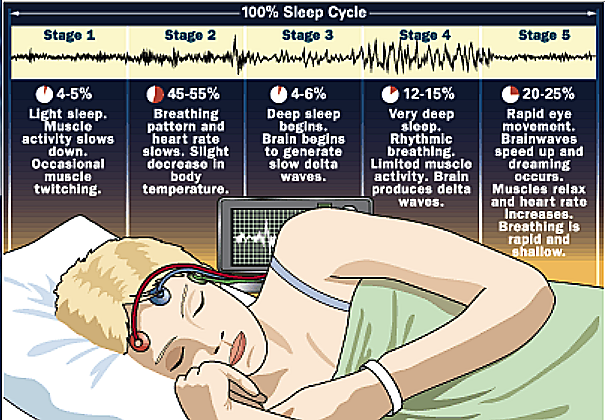 Important Information about the sleep cycle:

1. REM sleep does not begin immediately.

Sleep begins with four NREM stages that last an hour.
After stage four, the sleeper goes back through
Stages 3 and 2 and then enters REM sleep.

The amount of REM sleep changes during a lifetime.


REM sleep is highly
correlated with
dreams
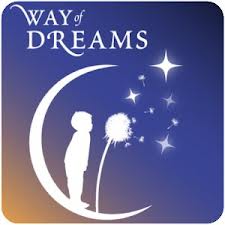 The James-Lange Theory of Emotion vs. the Schacter-Singer two-factor theory of emotion.
Schacter-Singer TWO-factor theory has a component the James –Lange
Theory does not have,  COGNITIVE LABELING.


Think: Schacter-Singer has the number TWO in it, it has more than James
Lange.  The  added component is COGNITIVE LABELING
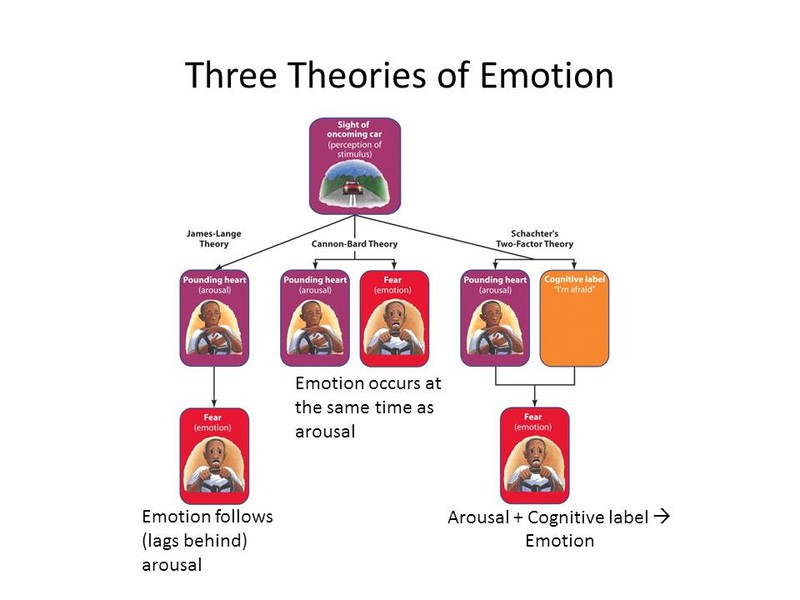 Key characteristics of the stages in Piaget’s Theory of
Cognitive Development
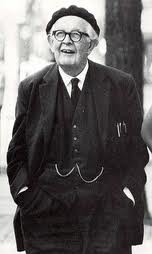 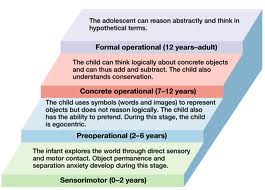 Test reliability: A test can be used over and 
over and will continue to 
get the same results.
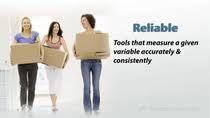 Test validity:  
A test really measures what it is intended to measure.
A test can be reliable and not valid 
at the same time.  You can get the
same results (reliability) on a test
that is not measuring what it says
it is going to measure. (validity)
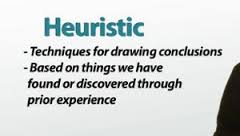 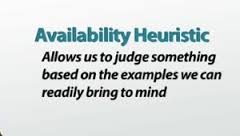 People make a judgment based on how many times they
     have heard about or encountered something themselves.
     they  use the information available in their own  experience.
People who read more case studies of successful businesses 
may judge the probability of running a successful business
 to be greater.
Representative Heuristic:
You use a representative sample
of something to make a judgment

Example: You meet three brilliant, athletic
students from a certain school and assume
that all students at that school are also
brilliant and athletic.
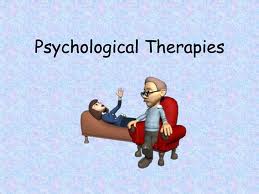 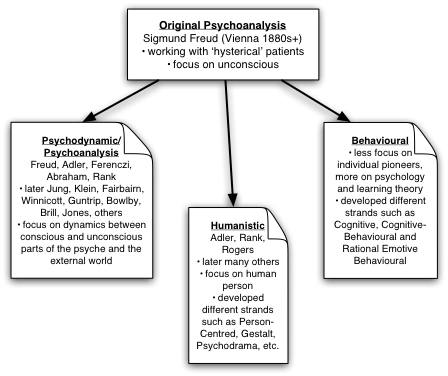 Humanist approaches to therapy :
Focus:  Removing obstacles that block personal growth and potential
Major Techniques: Empathy, unconditional positive
 regard, genuineness, and active listening.
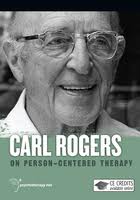 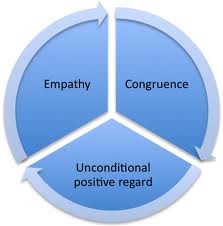 Psychoanalytic Approach:

Focus:  Unconscious conflicts that usually date back to childhood experiences

Major Techniques:  Uses free association, dream analysis, transference, and interpretation.
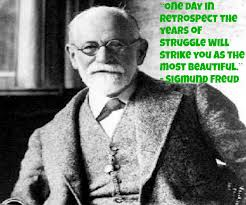 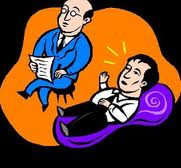 Cognitive Therapy:

Focus:  Faulty thought processes and beliefs.

Major Techniques:  Rational examination of
Irrational beliefs.
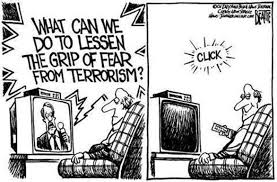 Behavioral Therapy:

Focus: Relationships between past learning and the occurrence of a behavioral problem.

Major Techniques:  Systematic desensitization and aversion therapy.
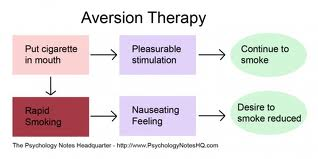 The Fundamental 
Attribution Error 
vs. 
The Self-Serving Bias
Self-Serving Bias:
  How you interpret your own behavior.
   Most people take credit for their own
   success while blaming their failures
   on circumstances beyond their control.
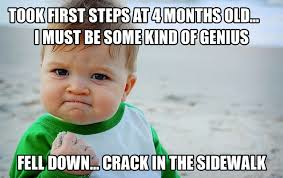 Fundamental Attribution Error:
  How you judge the reasons for another person’s
   behavior.
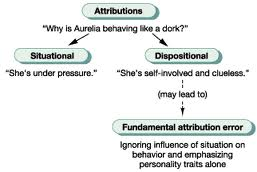 Functional Fixedness:
An inability to think outside the box.
People are often very limited in the ways they think about objects, concepts, and people. When something is thought of only in terms of its functionality, then the person is demonstrating functional fixedness. This type of thinking is narrow and limited, often inhibiting the problem solving process.
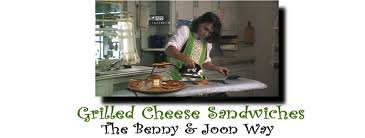 Positive and Negative Reinforcement:

Method for increasing positive behavior,
or decreasing negative behavior.
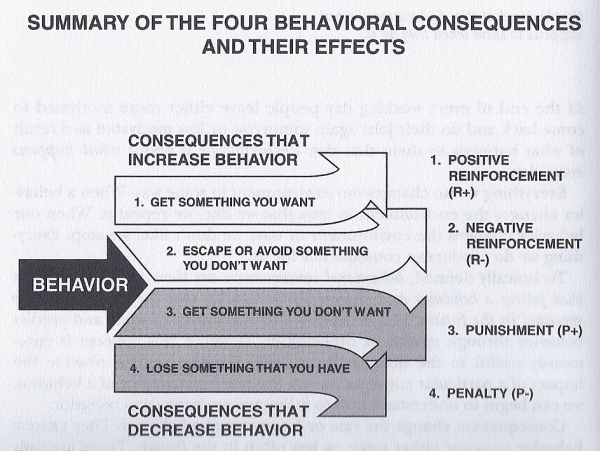 Schizophrenia:
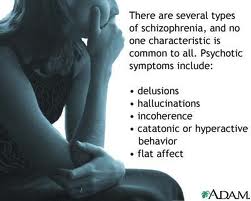 Schizophrenia:

Most frequently tested form of abnormal behavior

Typically begins in late adolescence or early adulthood.
Rarely emerges prior to adolescence or after age 45.

Genetics affects your chances of having schizophrenia.